The Importance of the ResurrectionMatthew  22:23-33Pastor Sam December 15, 2024
Scripture Reading
The Importance of the Resurrection

Matthew 22:23-33
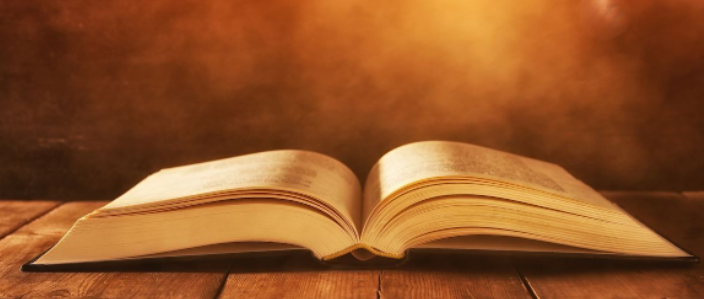 About the Sadducees....
Focus only on the Pentateuch
 Little interest in the Prophets
 No interest in the Teaching of the Elders
 Did not believe in an afterlife
 Jesus called them hypocrites
 “Levirate marriage” – Deut. 25:5-6
Jesus’s response….
You are wrong! 
 You  do not understand the Bible
 You do not know the power of God
Application
What is the condition of your soul?
Believer? (Rom. 10:9; John 1:12)  
Unbeliever?
To God be the glory!
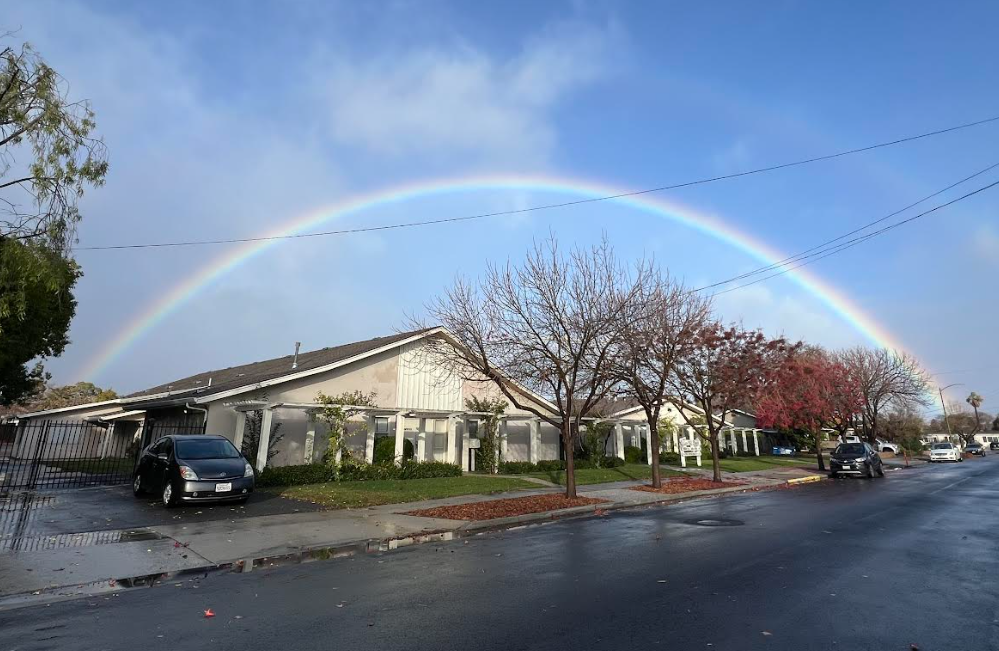 Double Rainbow over Lone Hill Church